ΠΑΘΗΣΕΙΣ ΤΗΣ ΚΑΡΔΙΑΣ –ΣΗΜΕΙΟΛΟΓΙΑ
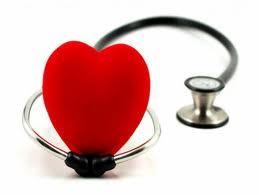 ΠΑΘΗΣΕΙΣ ΤΗΣ ΚΑΡΔΙΑΣ –ΣΗΜΕΙΟΛΟΓΙΑ
Επισκόπηση (Δύσπνοια, Κυάνωση, Οιδήματα, Αγγεία τραχήλου)

 Ψηλάφηση(Καρδιακή ώση, ροίζος, αγγεία τραχήλου, σφυγμός κερκιδικός)

 Ακρόαση (καρδιακοί τόνοι, φυσήματα, ήχοι διανoίξεως, clicks, περικαρδιακή τριβή)
ΒΑΛΒΙΔΟΠΑΘΕΙΕΣ
ΣΥΓΓΕΝΕΙΣ ΚΑΡΔΙΟΠΑΘΕΙΕΣ
ΚΑΡΔΙΑΚΗ ΑΝΕΠΑΡΚΕΙΑ
ΠΝΕΥΜΟΝΙΚΟ ΟΙΔΗΜΑ
ΕΠΙΣΚΟΠΗΣΗ - ΔΥΣΠΝΟΙΑ
Δύσπνοια κοπώσεως (δύσπνοια εκ μόχθου)
(καρδιακή ανεπάρκεια)
Σταδιοποίηση ανάλογα με το βαθμό κόπωσης που εμφανίζεται
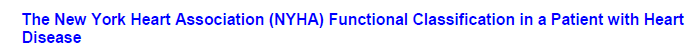 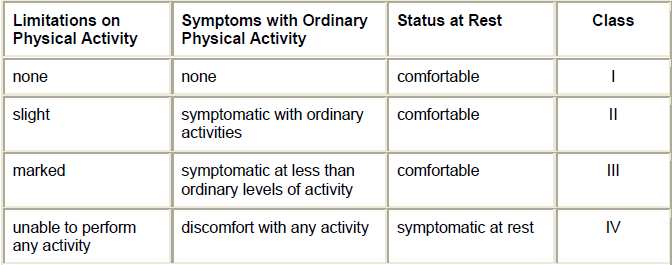 ΕΠΙΣΚΟΠΗΣΗ - ΔΥΣΠΝΟΙΑ
2. Δύσπνοια ηρεμίας (καρδιακή ανεπάρκεια)
Παροξυσμική δύσπνοια (καρδιακό άσθμα) ή παροξυσμική νυκτερινή δύσπνοια

 Ορθόπνοια (δύσπνοια με την κατάκλιση, ξηρός βήχας με την κατάκλιση)

 Οξύ πνευμονικό οίδημα

 Αναπνοή  Cheyne-Stokes
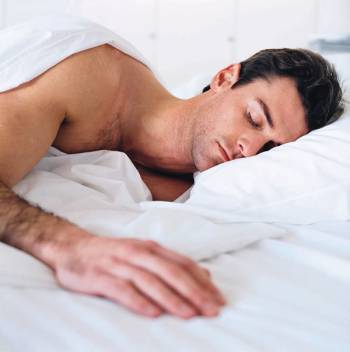 ΕΠΙΣΚΟΠΗΣΗ - ΟΙΔΗΜΑΤΑ
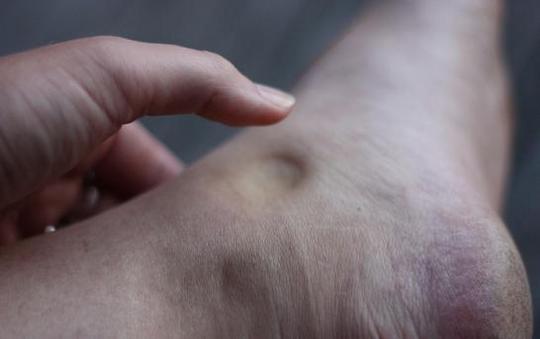 Συνήθως ζυμώδη στα κάτω άκρα
Με εντύπωμα
Δυνητικά ανα σάρκα με συνοδό πλευρίτιδα και ασκίτη
ένδειξη συμφορητικής καρδιακής ανεπάρκειας, είτε αμιγώς δεξιά, είτε ολικής
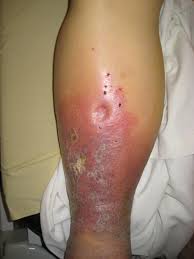 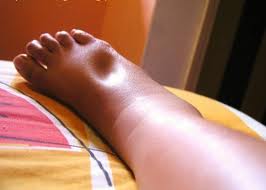 ΕΠΙΣΚΟΠΗΣΗ - ΚΥΑΝΩΣΗ
Κυανή ή κυανέρυθρος χροιά του δέρματος και των βλεννογόνων που οφείλεται στην παρουσία αυξημένης ποσότητας αναχθείσας αιμοσφαιρίνης στα τριχοειδή αγγεία (>5gr/100ml)

Ευοδώνεται επί ερυθραιμίας, αναστέλλεται επί αναιμίας
ΕΠΙΣΚΟΠΗΣΗ - ΚΥΑΝΩΣΗ
Περιφερική
Κεντρική
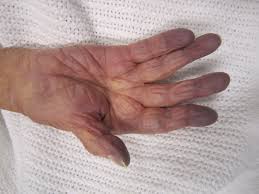 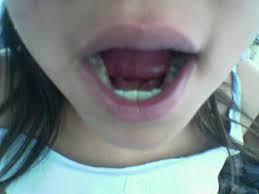 Μειωμένος κορεσμός αρτηριακού αίματος σε οξυγόνο (<80%)
Πνευμονικές παθήσεις
Συγγενείς καρδιοπάθειες
Φλεβική στάση, αγγειακός σπασμός, ισχαιμία, μειωμένη άρδευση. Συμφορητική καρδιακή ανεπάρκεια
 Sat αρτηριακού αίματος=κφ
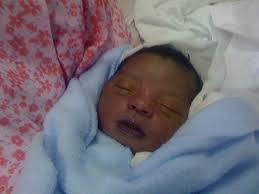 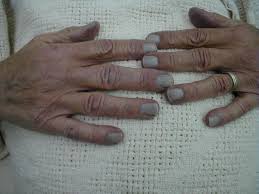 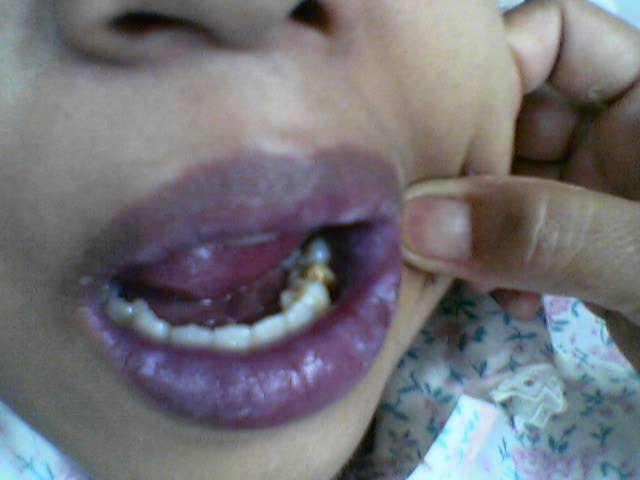 Η κεντρική κυάνωση είναι γενικευμένη
Η περιφερική κυάνωση είναι μόνο περιφερικά
Η περιφερική κυάνωση έχει φυσιολογικό κορεσμό οξυγόνου
Η κεντρική κυάνωση που οφείλεται σε πνευμονικά αίτια διορθώνεται με τη χορήγηση οξυγόνου
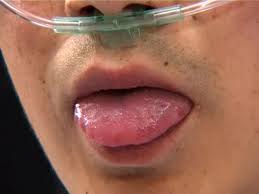 Επισκόπηση
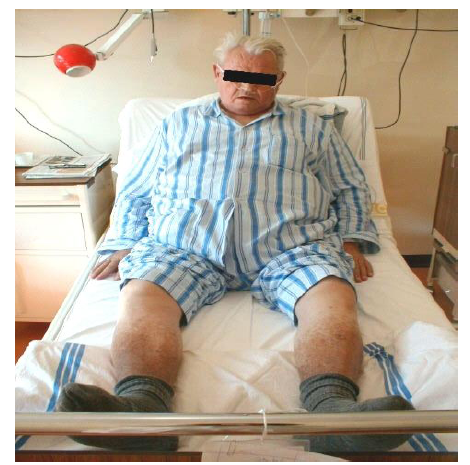 Επισκόπηση, Ψηλάφηση : Καρωτιδικός σφυγμός
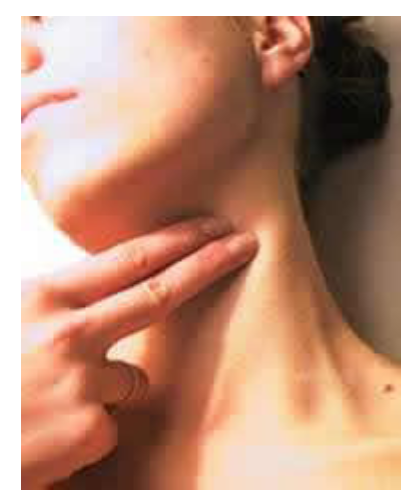 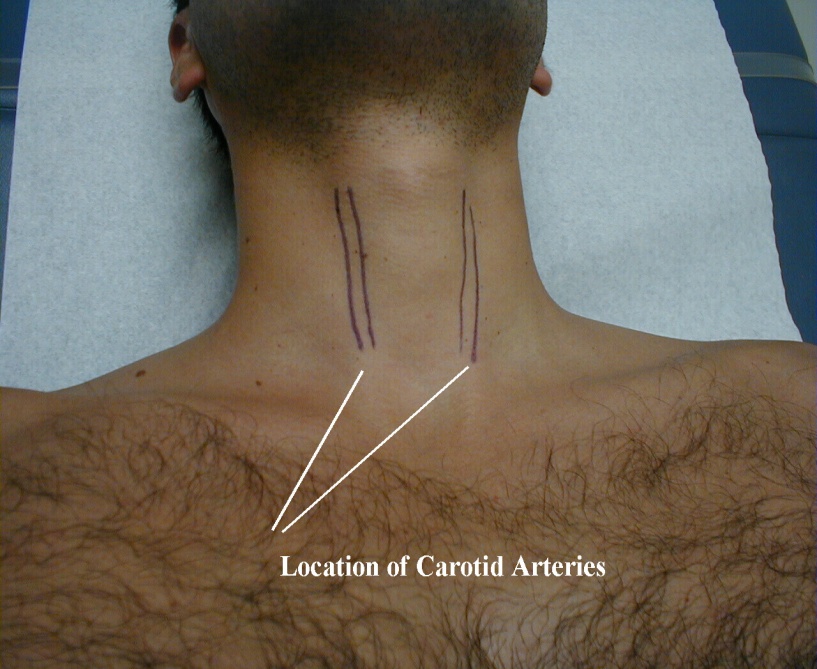 Παθολογικοί τύποι αρτηριακού σφυγμού (κερκιδικού, καρωτιδικού)
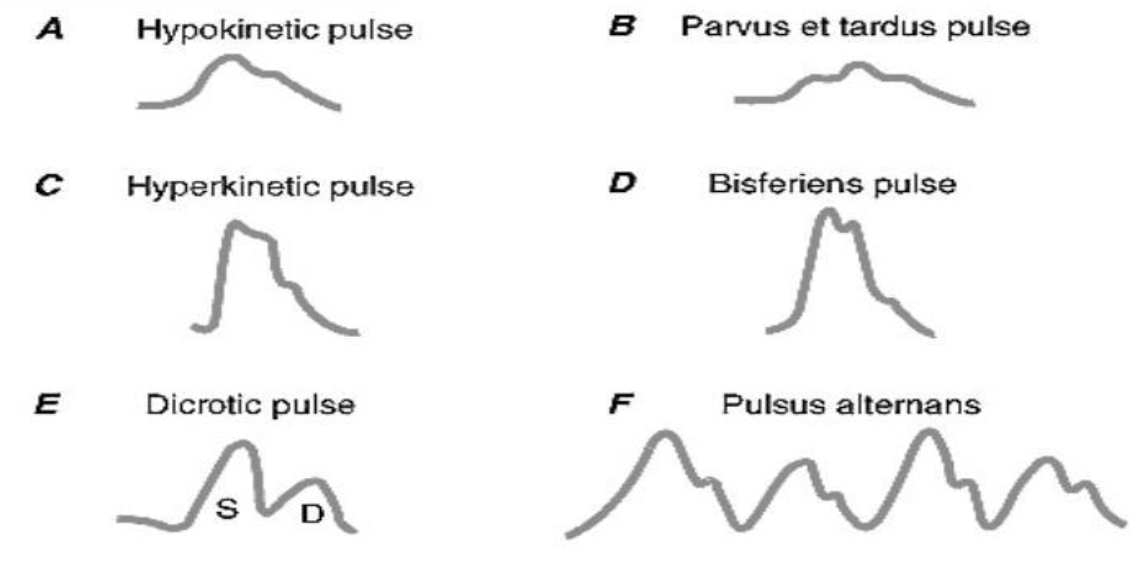 Μειωμένος όγκος παλμού
Μεγάλη στένωση ΑΒ, ΜΒ
Στένωση ΑΒ
Στένωση και Ανεπάρκεια ΑΒ
Ανεπάρκεια ΑΒ
Εισπνοή
Παράδοξος ή εναλλασσόμενος= Συμπιεστική περικαρδίτις
Μεγάλη αγγειοδιαστολή
[Speaker Notes: Μικρός-νηματοειδής=Περιφερικη καταπληξια, συμπιεστική περικαρδίτιδα, βαρια ΚΑ
Μικρος και βραδυς=Βραδειας ανόδου
Μεγαλος και ταχύς-αλλομενος
Δικόρυφος =2 επαρματα στην κορυφη
Δικροτος=2 σφυγμικα κυματα σε κάθε συστολη]
Επισκόπηση, Ψηλάφηση : Φλεβικός σφυγμός
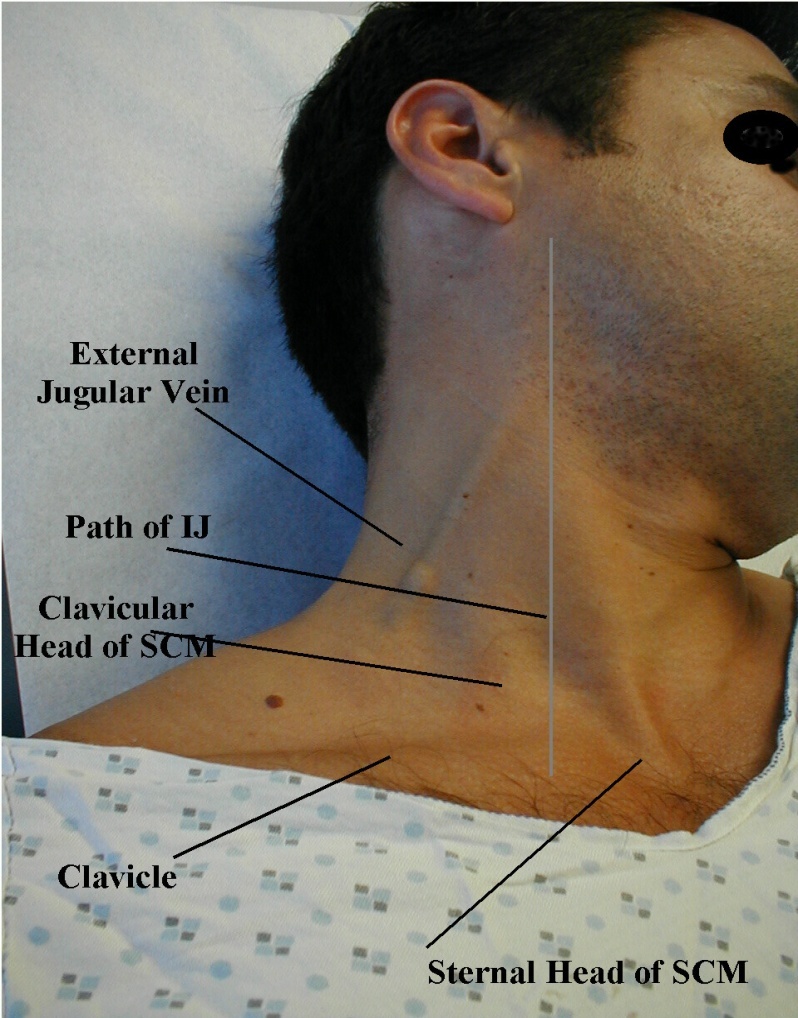 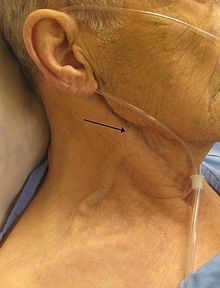 Εξέταση Σφαγιτίδων - ΚΦΠ
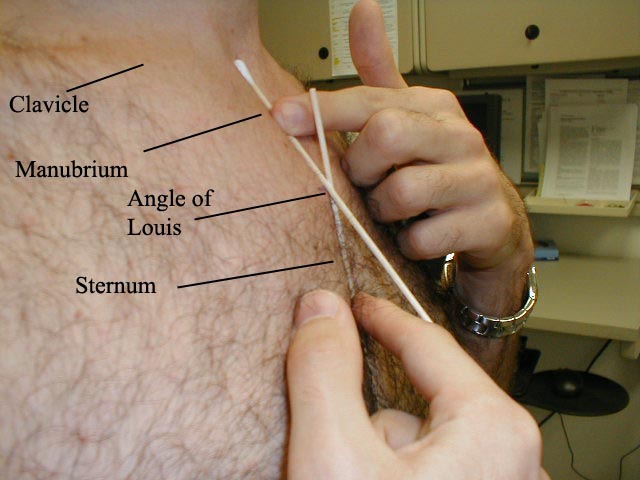 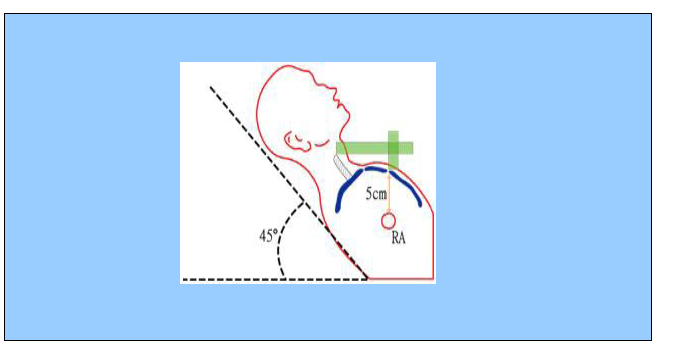 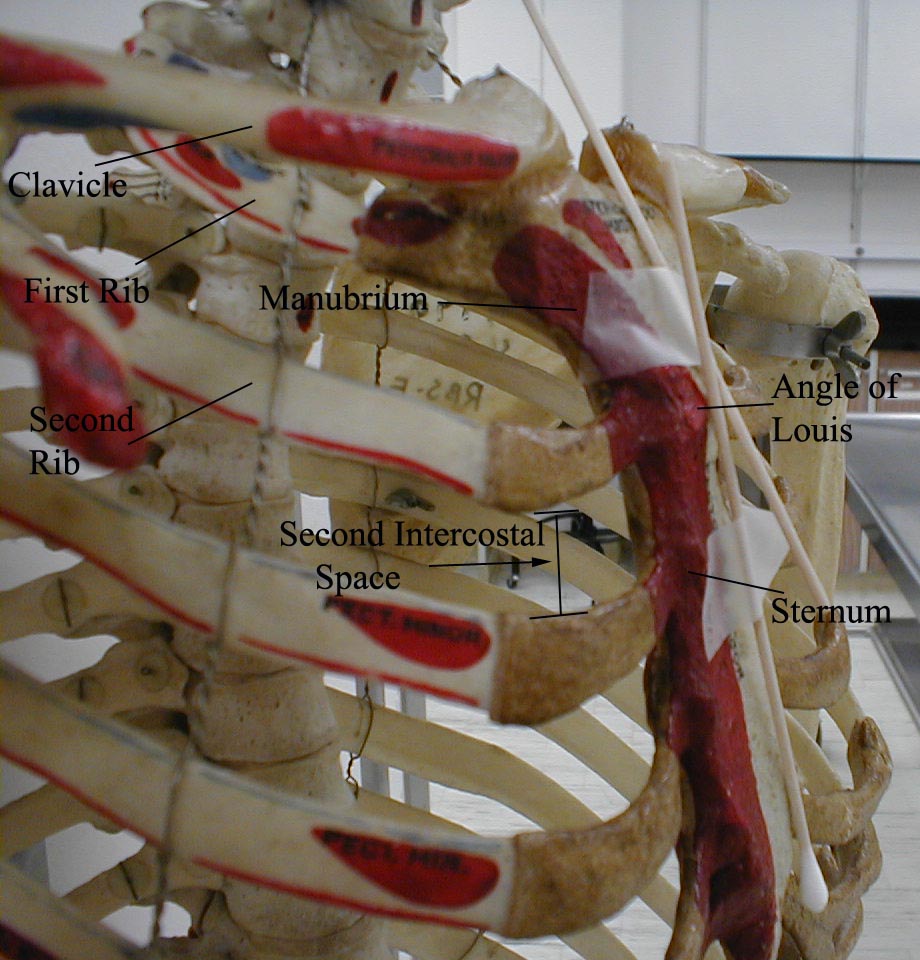 Εξέταση Σφαγιτίδων - ΚΦΠ
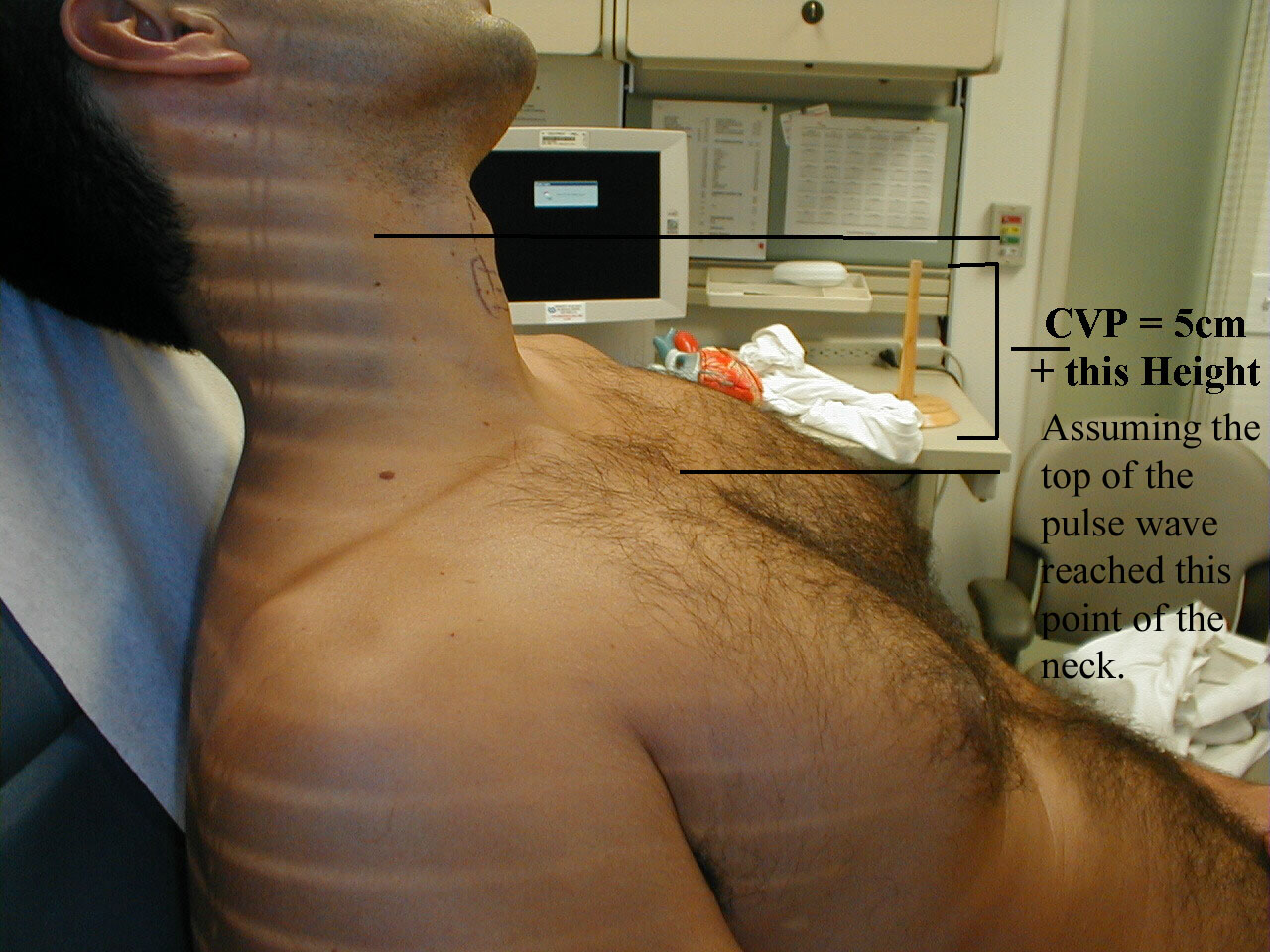 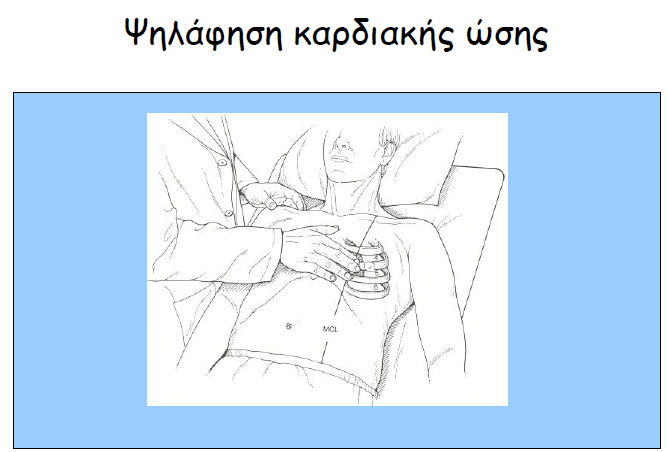 Ψηλάφηση καρδιακής ώσης
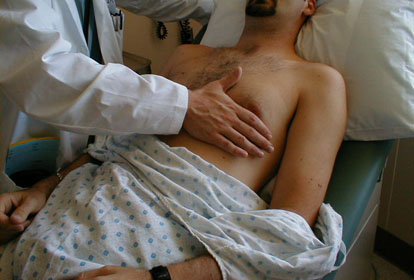 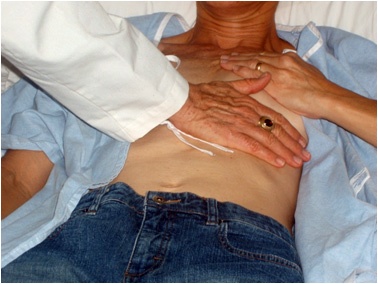 Αρ. κοιλία : 4ο-5ο μεσοπλεύριο επί της μεσοκλειδικής ή 8-9 εκ. αριστερά της μεσοστερνικής
Δ. κοιλία : 3ο -4ο μεσοπλεύριο αριστερά του στέρνου
Ακρόαση καρδιάς
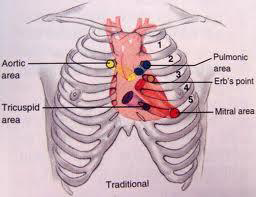 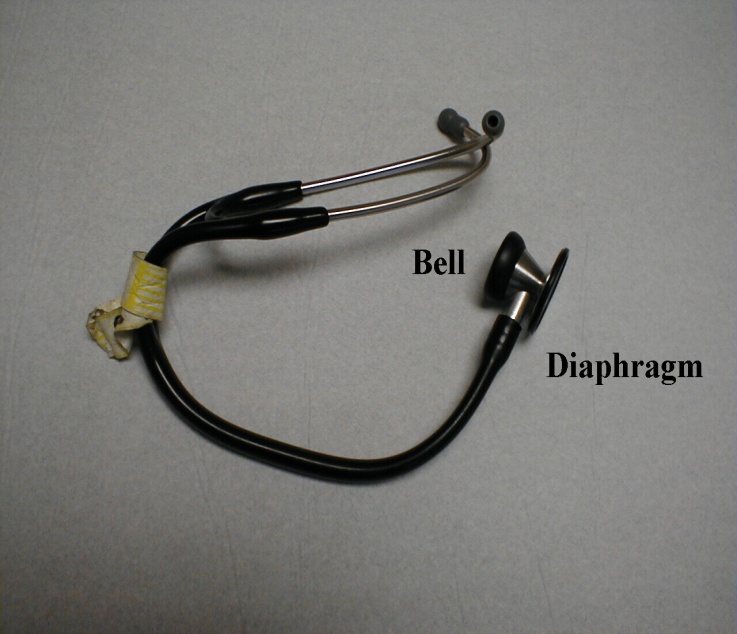 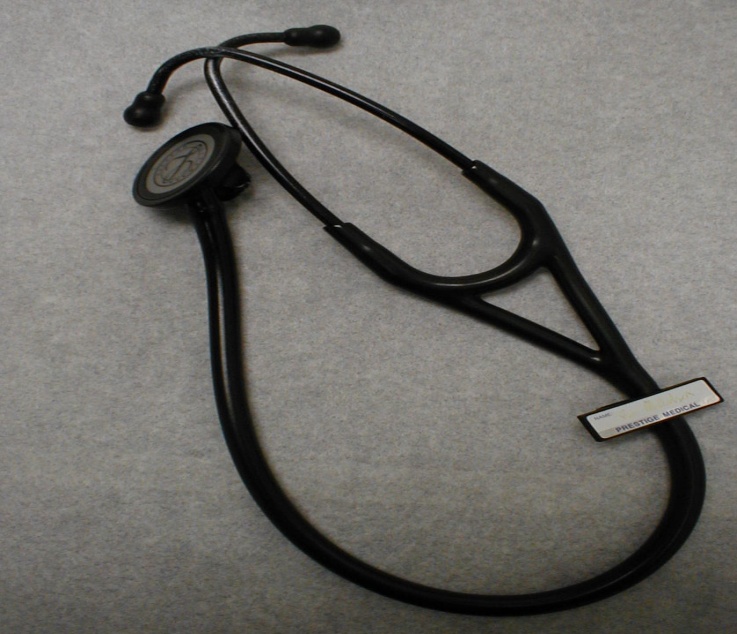 Ακρόαση καρδιάς
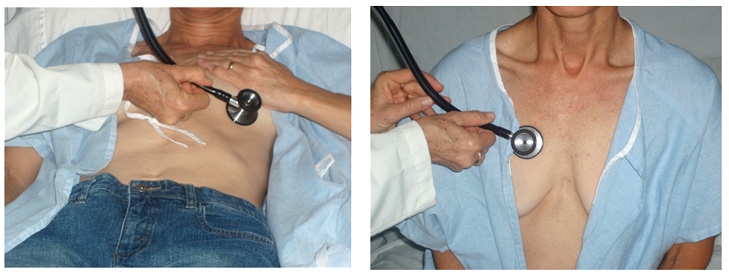 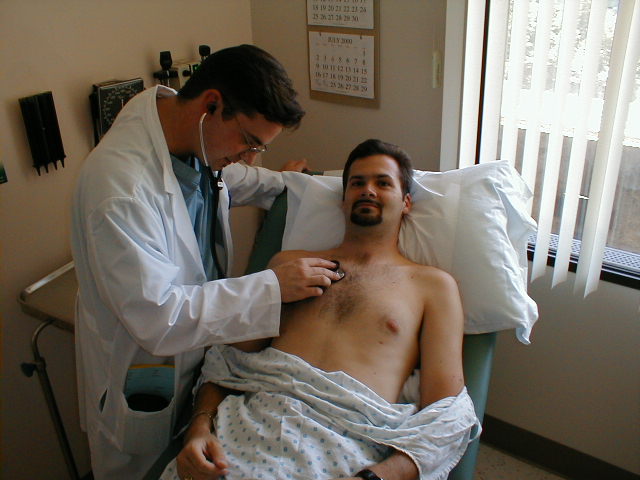 Ακρόαση καρδιάς
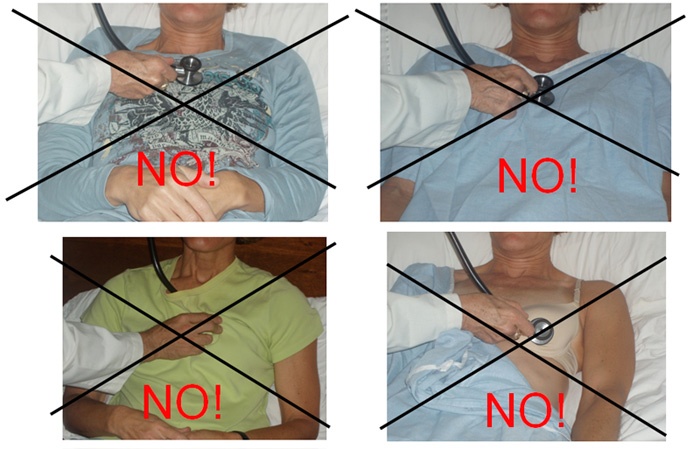 Ακρόαση καρδιάς
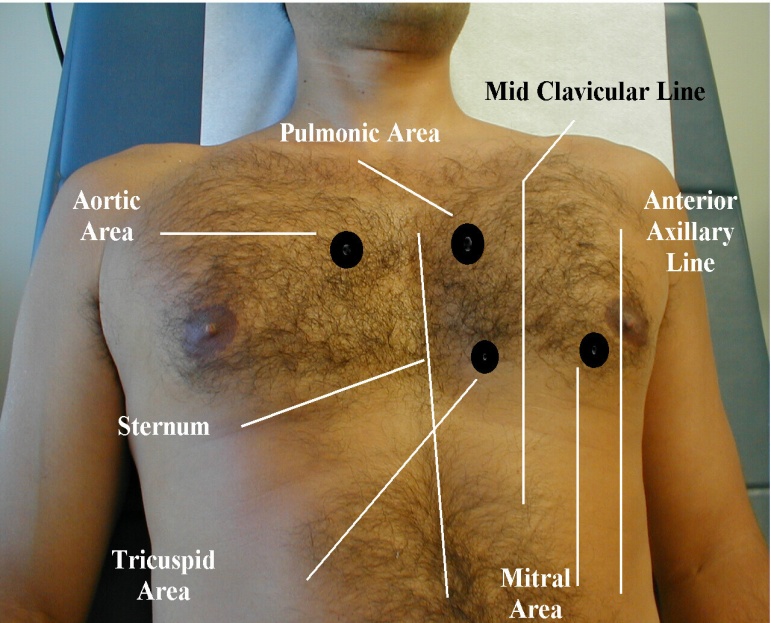 Ακρόαση καρδιάς
Φυσιολογικά
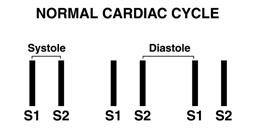 Οι καρδιακοί τόνοι παράγονται από τη σύγκλειση των βαλβίδων (1ος από Μ,Τ και 2ος από Α,Π)
Αύξηση έντασης 1ου τόνου
Στένωση μιτροειδούς και τριγλώχινος, υπερκινητική κυκλοφορία
Επί κ-κ αποκλεισμού, κυμαινόμενη ένταση 1ου τόνου
Ελάττωση έντασης 1ου τόνου
Βραδυκαρδία, σημαντική ανεπάρκεια αορτής
Ο διχασμός του 1ου τόνου είναι φυσιολογικό φαινόμενο
Αύξηση έντασης 2ου τόνου
Αρτηριακή υπέρταση, πνευμονική υπέρταση
Ελάττωση έντασης 2ου τόνου
Στένωση της αορτής, στένωση της πνευμονικής
Ο φυσιολογικός διχασμός του 2ου τόνου γίνεται αντιληπτός στην εστία ακροάσεως της πνευμονικής
Ακρόαση καρδιάς
Φυσιολογικά
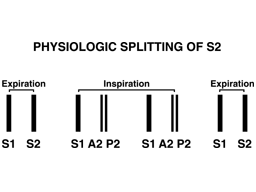 Εισπνοή: αύξηση ενδοθωρακικής πίεσης και ροής αίματος στη ΔΕ καρδία             παράταση εξώθησης από τη ΔΕ κοιλία	          καθυστέρηση σύγκλεισης Πνευμονικής
Παράδοξος Διχασμός 2ου τόνου
ΜΤ
Π Α
Π   Α
ΜΤ
Εκπνοή
Εισπνοή
Στένωση ΑΒ,  Αρτηριακή Υπέρταση,  LBBB
Ευρύς Διχασμός 2ου τόνου
ΜΤ
ΑΠ
Α   Π
ΜΤ
Εκπνοή
Εισπνοή
Στένωση πνευμονικής,  Πνευμονική Υπέρταση, RBBB
Ανεπάρκεια ΜΒ, Μεσοκοιλιακή Επικοινωνία
Ευρύς και Σταθερός Διχασμός 2ου τόνου
ΜΤ
ΑΠ
Α   Π
ΜΤ
Εκπνοή
Εισπνοή
Μεσοκολπική Επικοινωνία
Ακρόαση καρδιάς: επιπρόσθετοι καρδιακοί ήχοι
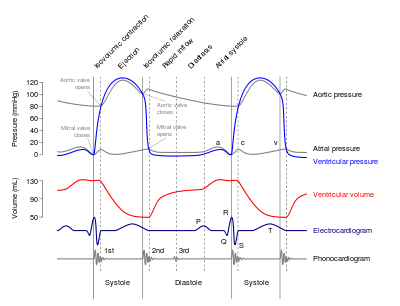 3ος τόνος: φάση ταχείας πλήρωσης ΑΡ κοιλίας Φυσιολογικός στα παιδιά και επί αυξημένης καρδιακής παροχής. Καρδιακή ανεπάρκεια σε μεγάλα άτομα
Ακρόαση καρδιάς: επιπρόσθετοι καρδιακοί ήχοι
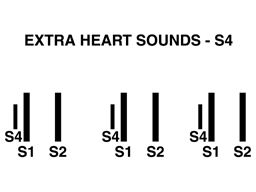 4ος τόνος : κολπική συστολή
Πνευμονική υπέρταση , αρτηριακή υπέρταση, στένωση αορτής, στένωση πνευμονικής
Ακρόαση καρδιάς: επιπρόσθετοι καρδιακοί ήχοι
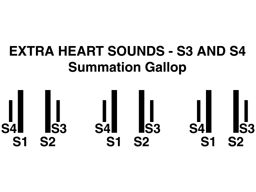 Αθροιστικός καλπασμός
Καρδιακή ανεπάρκεια
ΦΥΣΗΜΑΤΑ
Φυσήματα : ήχοι που παράγονται από τη στροβιλώδη ροή του αίματος
Στενώσεις βαλβίδων, ανεπάρκειες βαλβίδων, αρτηριοφλεβώδεις επικοινωνίες
Αθώα λειτουργικά επί υπερκινητικής κυκλοφορίας
Χρονική σχέση με τον καρδιακό κύκλο
Ένταση
Συχνότητα
Θέση ακρόασης και επεκτάσεις
Επίδραση της αναπνοής
Παρουσία ροίζου
Ένταση φυσήματος
1/6... Can only be heard with careful listening 
2/6... Readily audible as soon as the stethescope is applied to the chest 
3/6... Louder then 2/6 
4/6... As loud as 3/6 but accompanied by a thrill 
5/6... Audible even when only the edge of the stethοscope touches the chest
6/6.. Audible to the naked ear
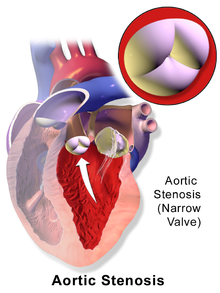 Στένωση αορτικής βαλβίδας
Η συχνότερη βαλβιδοπάθεια στον Δυτικό κόσμο, αποτέλεσμα συνήθως ασβέστωσης της βαλβίδας σε άτομα >65 ετών. Ηπια & μέτρια στένωση μπορεί να είναι ασυμπτωματική
Βαριά στένωση :
 Στηθάγχη
 Συγκοπτικά επεισόδια
 Δύσπνοια αρχικά στην κόπωση και αργότερα ορθόπνοια, νυκτερινή δύσπνοια, οξύ πνευμονικό οίδημα
 Αιφνίδιος θάνατος
[Speaker Notes: Angina in the setting of AS is secondary to the left ventricular hypertrophy (LVH) that is caused by the constant production of increased pressure required to overcome the pressure gradient caused by the AS
Since patients with severe AS cannot increase their cardiac output, the blood pressure falls and the patient will syncopize due to decreased blood perfusion to the brain. Αρρυθμίες
Dyspnea on exertion or decreased exercise tolerance
Exertional dizziness 
Exertional angina]
Ασβέστωση αορτικής βαλβίδας
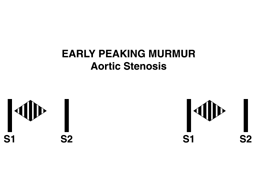 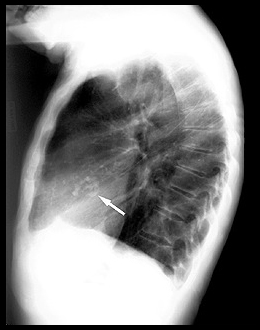 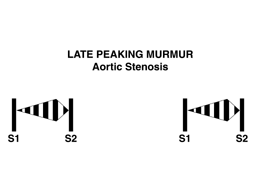 Στένωση αορτικής βαλβίδας -Ευρήματα
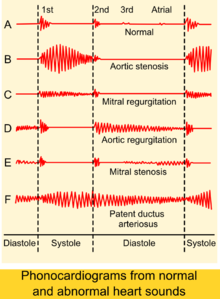 Σφυγμός μικρός σε ύψος και  βραδείας ανόδου
Μικρή διαφορική ΑΠ
Καρδιακή ώση παρεκτοπισμένη (αν ΑΡ καρδιακή ανεπάρκεια)
Πρωτοσυστολικό click και διχασμός του S1 (στο αρ. χείλος στέρνου, δεν αλλάζει με την αναπνοή)
Συστολικό φύσημα crescendo-decrescendo στην εστία ακροάσεως της αορτικής (2ο μεσοπλεύριο δεξιά) με επέκταση στον τράχηλο
Μειωμένη ένταση του S2
Παράδοξος διχασμός του S2
S4 από ισχυρή συστολή ΑΡ κόλπου
[Speaker Notes: Σε σχεση με τον 1ο καρδιακό τόνο
Εφόσον υπάρχει κινητη διπτυχη αορτική
aortic valve closure is very delayed and it occurs after closure of the pulmonic valve, accounting for the paradoxical splitting (S2 becomes single with inspiration).]
Ανεπάρκεια αορτικής βαλβίδας
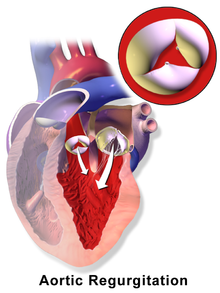 Ιδιοπαθής (80%) 
Δίπτυχη αορτική βαλβίδα (15%) 
Ρευματικός πυρετός  
Ενδοκαρδίτιδα 
Nοσήματα κολλαγόνου (ΣΕΛ, ΑΣ…)
Φαρμακα (φενφλουραμίνη, δεξφενφλουραμίνη, ντοπαμινεργικα φαρμακα)
Διαχωρισμός της αορτής
Σύφιλη 
Σύνδρομο Marfan, N.Behcet κ.α.
Φύσημα Austin flint
Ανεπάρκεια αορτικής βαλβίδας- Συμπτώματα
Οξεία ανεπάρκεια

Δύσπνοια-Ορθόπνοια-Οξύ πνευμονικό οίδημα-κυάνωση-Οξεία κυκλοφορική ανεπάρκεια
Επείγουσα αντιμετώπιση!!

Χρόνια ανεπάρκεια

Χρονίως υπερτροφία και διάταση ΑΡ κοιλίας
Ασθενής ίσως και ασυμπτωματικός
Συμπτώματα ΑΡ καρδιακής ανεπάρκειας
[Speaker Notes: acute perforation of the aortic valve due to endocarditis, there will be a sudden increase in the volume of blood in the left ventricle. The ventricle is unable to deal with the sudden change in volume. In terms of the Frank-Starling curve, the end-diastolic volume will be very high, such that further increases in volume result in less and less efficient contraction. The filling pressure of the left ventricle will increase. This causes pressure in the left atrium to rise, and the individual will develop pulmonary edema
Aortic insufficiency causes both volume overload (elevated preload) and pressure overload (elevated afterload due to increased stroke volume) of the heart.
The volume overload (due to elevated pulse pressure and the systemic effects of neuroendocrine hormones) causes left ventricular hypertrophy (LVH). There is both concentric hypertrophy and eccentric hypertrophy in AI. The concentric hypertrophy is due to the increased left ventricular pressure overload associated with AI, while the eccentric hypertrophy is due to volume overload caused by the regurgitant fraction.]
Ανεπάρκεια αορτικής βαλβίδας-Ευρήματα
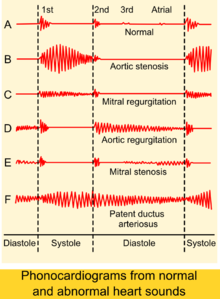 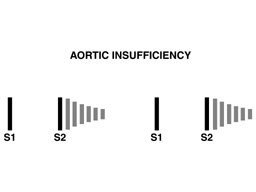 Αλλόμενος σφυγμός (υψηλό σφυγμικό κύμα) (Corrigan)

Εντονη και παρατεταμένη καρδιακή ώση

Μεγάλη διαφορική ΑΠ
Πρώιμο διαστολικό φύσημα, decrescendo, ΑΡ παραστερνικά (στο σημείο του Erb) 
Λειτουργικό πρωτοσυστολικό φύσημα
[Speaker Notes: Ιf there is increased stroke volume of the left ventricle due to volume overload, an ejection systolic 'flow' murmur may also be present when auscultating the same aortic area. Unless there is concomitant aortic valve stenosis, the murmur should not start with an ejection click.]
Ανεπάρκεια αορτικής βαλβίδας
Ακρόαση
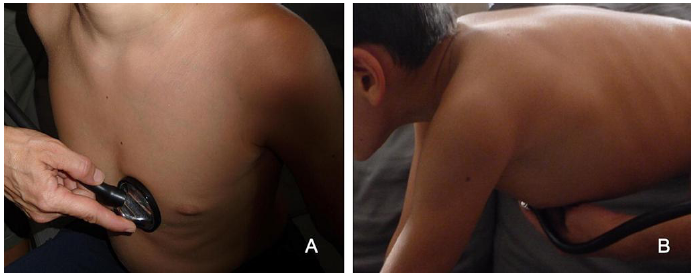 Στένωση μιτροειδούς βαλβίδας
Κυριότερο αίτιο: Ρευματικός Πυρετός
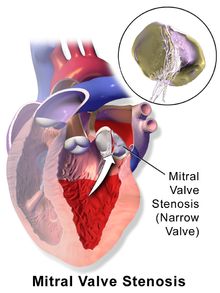 Δύσπνοια-ορθόπνοια- ΠΝΔ –οξύ πνευμονικό οίδημα
 Αίσθημα παλμών (κολπική μαρμαρυγή)
 Αιμόπτυση
 Θωρακικό άλγος
 Θρομβοεμβολικά φαινόμενα
 ΔΚΑ (ασκίτης-οίδημα-επώδυνη ηπατομεγαλία)
[Speaker Notes: When the mitral valve area goes less than 1 cm2, there will be an increase in the left atrial pressures (required to push blood through the stenotic valve). Since the normal left ventricular diastolic pressures is about 5 mmHg, a pressure gradient across the mitral valve of 20 mmHg due to severe mitral stenosis will cause a left atrial pressure of about 25 mmHg. This left atrial pressure is transmitted to the pulmonary vasculature and causes pulmonary hypertension. Pulmonary capillary pressures in this level cause an imbalance between the hydrostatic pressure and the oncotic pressure, leading to extravasation of fluid from the vascular tree and pooling of fluid in the lungs (congestive heart failure causing pulmonary edema).
The constant pressure overload of the left atrium will cause the left atrium to increase in size. As the left atrium increases in size, it becomes more prone to develop atrial fibrillation. When atrial fibrillation develops, the atrial kick is lost (since it is due to the normal atrial contraction]
Στένωση Μιτροειδούς Βαλβίδας-Ευρήματα
Πλήρης αρρυθμία
Εντονος 1ος τόνος
Κλαγγή διανοίξεως της ΜΒ*
Εντονος 2ος τόνος (επί ΠΟΥ)
Μεσοδιαστολικό κύλισμα με προσυστολική ενίσχυση** (στην κορυφή χωρίς επέκταση), ενισχύεται στην αρ.πλαγία θέση [κώδωνας]
Επί ΔΚΑ: οίδημα, ασκίτης, διάταση σφαγιτίδων και θετικό ηπατοσφαγιτιδικό σημείο
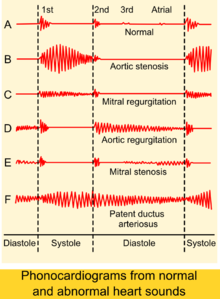 * Εκτός αν είναι άκαμπτη η βαλβίδα
** Αν φλεβοκομβικός ρυθμός
[Speaker Notes: because of increased force in closing the mitral valve]
Στένωση Μιτροειδούς Βαλβίδας-Ακρόαση
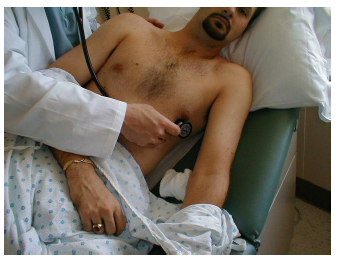 Στένωση Μιτροειδούς Βαλβίδας-Ακτινογραφία θώρακος
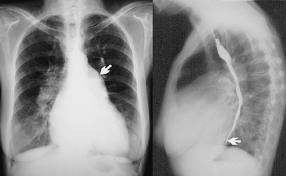 Ανεπάρκεια Μιτροειδούς Βαλβίδας-Συμπτώματα
Η συχνότερη βαλβιδοπάθεια

Εξελιξη της πρόπτωσης λόγω μυξωματώδους εκφύλισης ΜΒ

Στεφανιαία νόσος

Ρευματικός πυρετός 

Ενδοκαρδίτιδα

Δευτερογενής πχ Διατατική Μυοκαρδιοπάθεια, Διαταση Αρ Κόλπου κ.α.
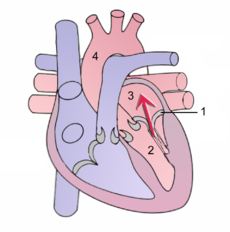 Ανεπάρκεια Μιτροειδούς Βαλβίδας-Ευρήματα
Μετατόπιση της καρδιακής ώσης
Συχνά άρρυθμος σφυγμός λόγω ΚΜ

Μείωση εντασης 1ου τόνου

Ολοσυστολικό φύσημα κορυφής

3ος καρδιακός τόνος

Καρδιακή ανεπάρκεια
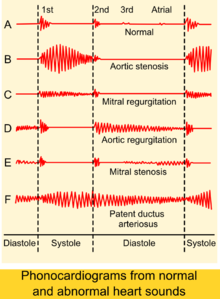 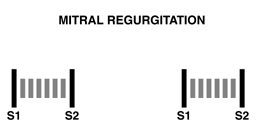 Συνεχή φυσήματα
Συγγενής ή επίκτητη αρτηριοφλεβική επικοινωνία

Ανοικτός Βοτάλλειος πόρος (Αο-Πν αρτ)

Συνοδεύονται από ροίζο
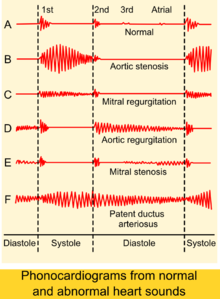 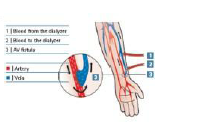 Οξεία Περικαρδίτιδα
Φλεγμονή του περικαρδίου

Αίτια: ιογενείς λοιμώξεις, μικροβιακές λοιμώξεις (κοινά ή ΜΤΒ), συστηματικά νοσήματα (ΣΕΛ, ΡΑ…), νεοπλάσματα, τραυματισμός-χειρουργείο-οξύ έμφραγμα (σ.Dressler)
Θωρακικό άλγος οπισθοστερνικό ή προκάρδιο (ανακουφίζεται σε πρόσθια κάμψη), μπορεί να αντανακλά στην ωμοπλάτη
Πυρετός
ΦΕ:  περικαρδιακή τριβή
Οξεία Περικαρδίτιδα
Αν υπάρχει περικαρδιακή συλλογή: Συμπτώματα καρδιακού επιπωματισμού, Δ.Κ.Α. 

Διάταση σφαγιτίδων

Παράδοξος σφυγμός

Πτώση ΑΠ >10mmHg στην εισπνοή

Οιδήματα, ασκίτης, ολιγουρία

Βύθιοι καρδιακοί τόνοι
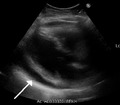 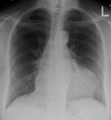 [Speaker Notes: decrease of at least 10 mmHg of the systolic blood pressure upon inspiration]
Αριστερή Καρδιακή Ανεπάρκεια
Δύσπνοια-Ορθόπνοια-Κυάνωση 

Οξύ Πνευμονικό Οίδημα

Ταχυσφυγμία

Καλπαστικός ρυθμός

Υγροί ρόγχοι σε αμφότερα τα πνευμονικά πεδία

Μουσικοί ρόγχοι σε αμφότερα τα πνευμονικά πεδία
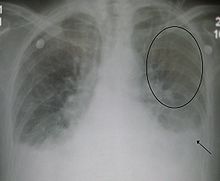 Δεξιά Καρδιακή Ανεπάρκεια
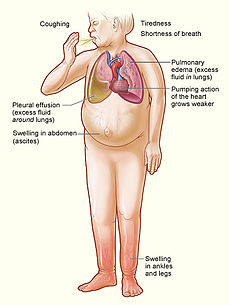 Δύσπνοια-Ορθόπνοια
Διάταση σφαγιτίδων, Ηπατοσφαγιτιδικό σημείο
Κυάνωση
Πλευριτική συλλογή
Ασκίτης
Επώδυνη ηπατομεγαλία
Οίδημα
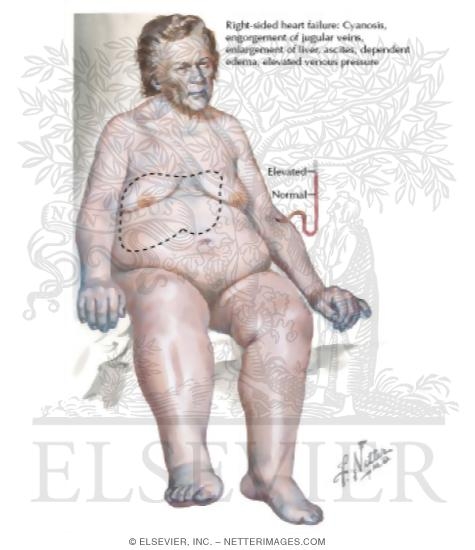